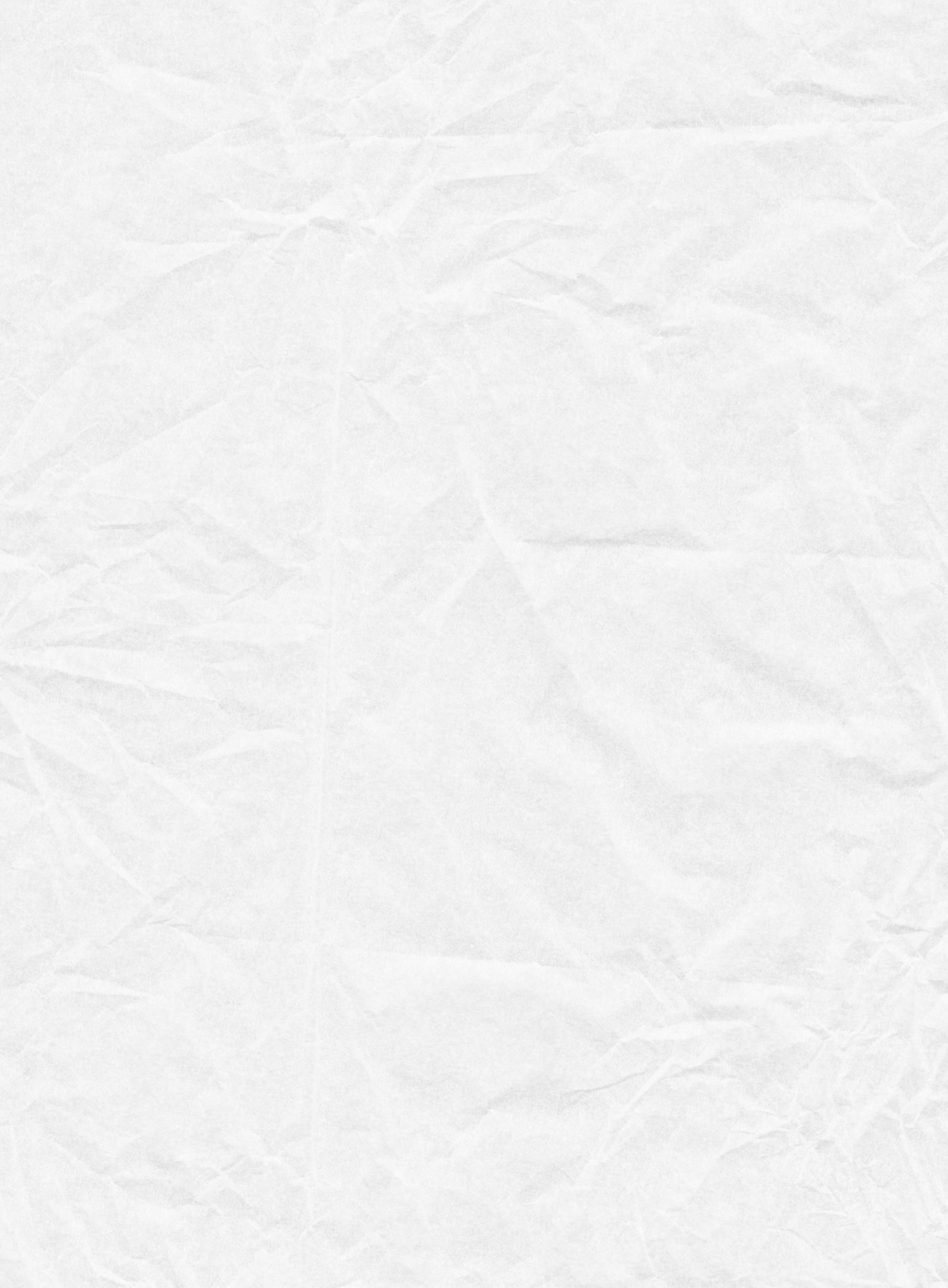 PERKEMBANGAN DAN JENIS 
SISTEM INFORMASI
PENGANTAR SISTEM INFORMASI
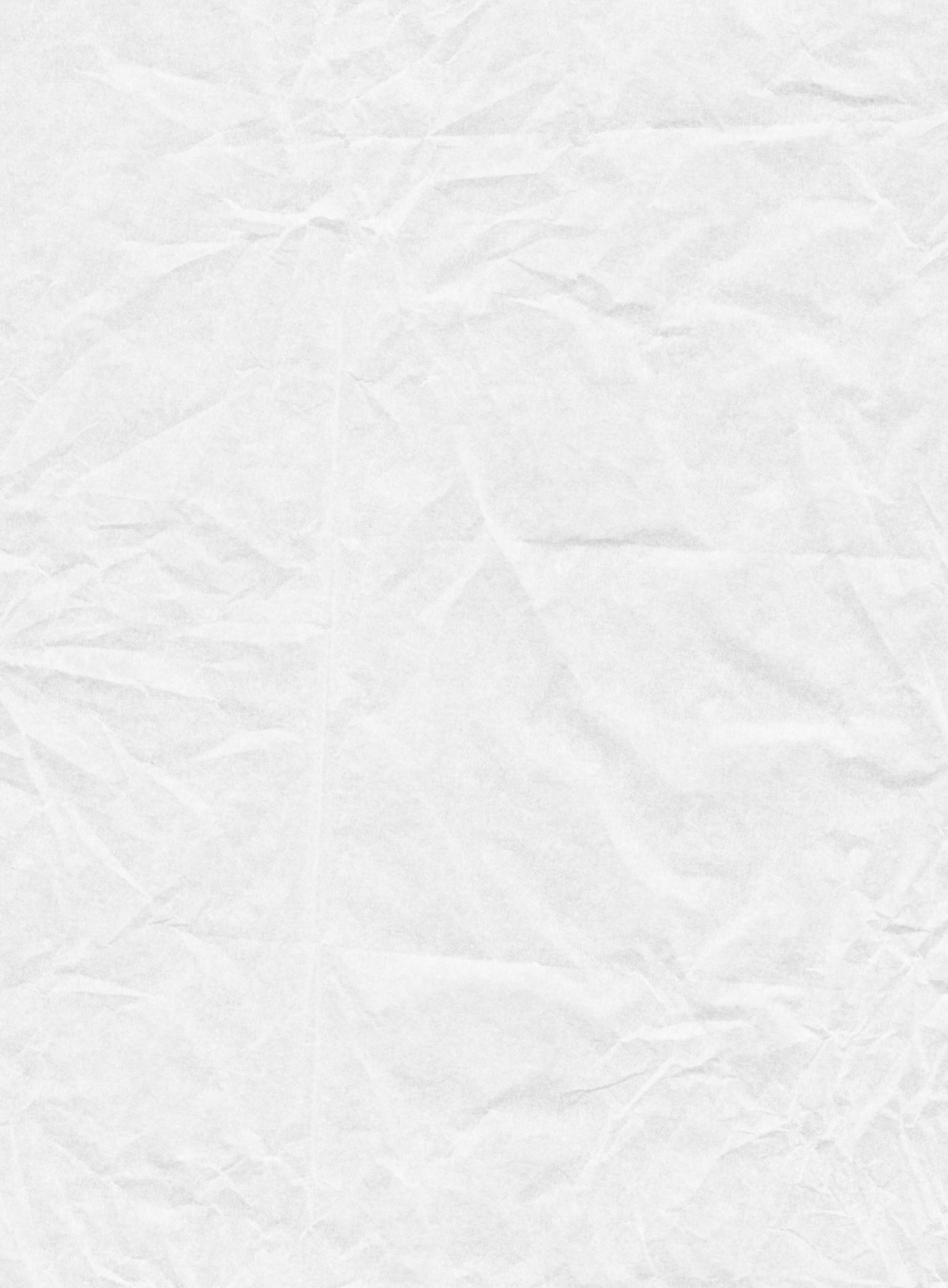 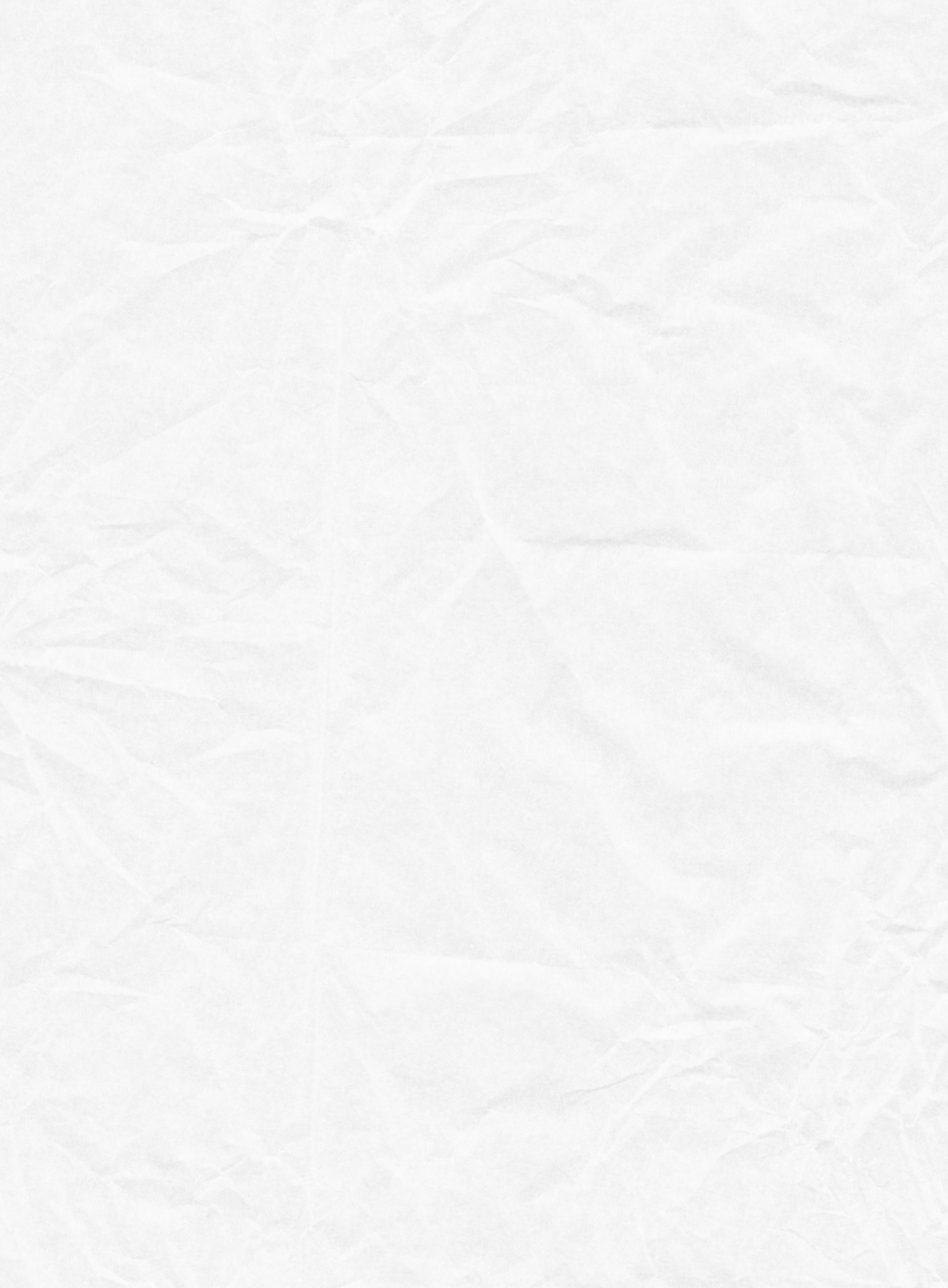 PEMBELAJARAN
CAPAIAN
The process is under the supervision of the client and the design team
Clients tell what kind of design they want
Capaian pembelajaran yang dibebankan pada pokok bahasan ini adalah mahasiswa mampu memahami dan menjelaskan perkembangan dan jenis sistem informasi
Our team makes the design according to the client's wishes
Final assessment
The approved design is sent to the production team
Waiting for client approval
Furniture packaged for shipping
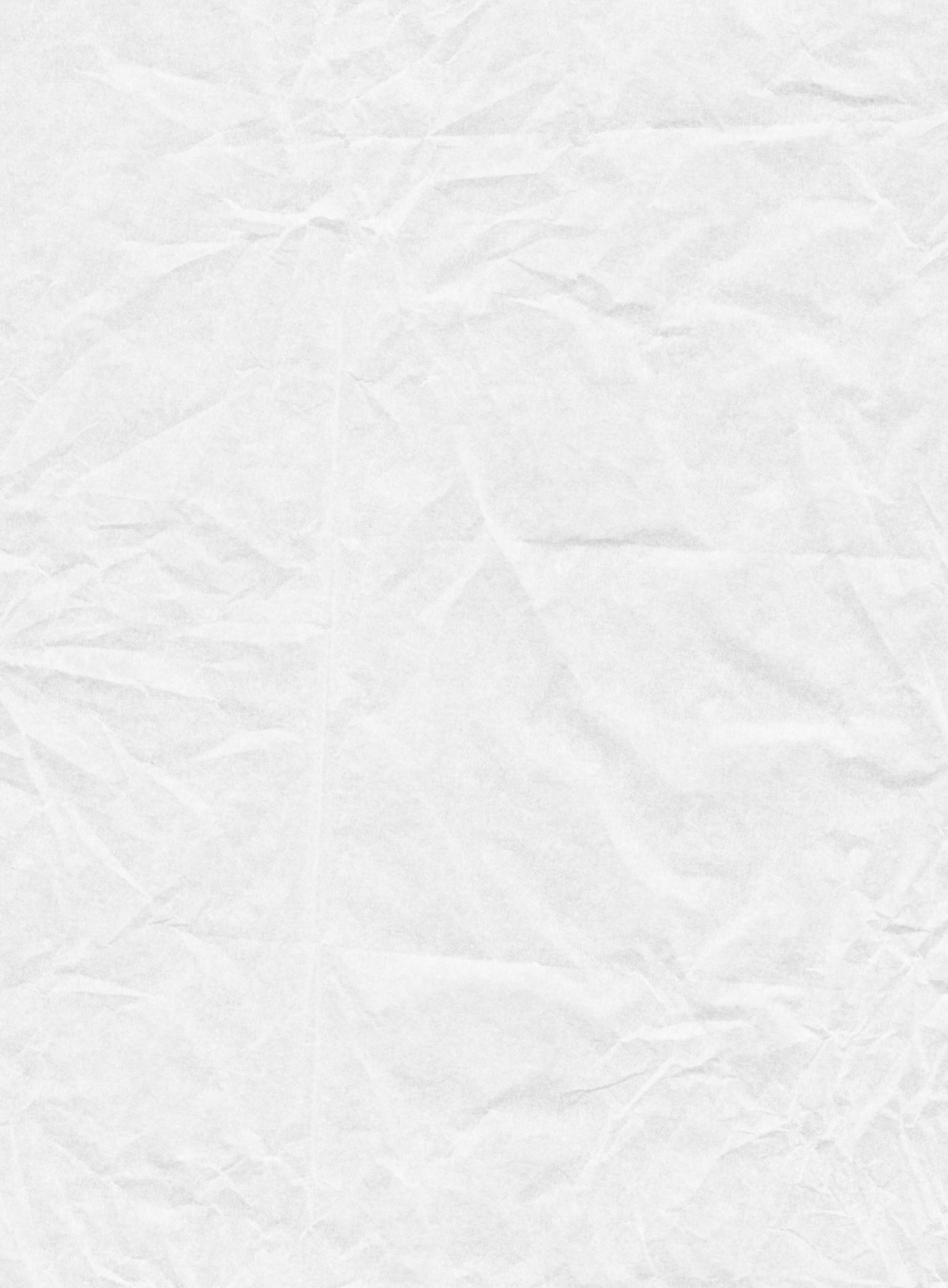 TABLE OF
CONTENT
The process is under the supervision of the client and the design team
Clients tell what kind of design they want
Era Akuntansi dan Operasional
Era Informasi
Our team makes the design according to the client's wishes
Final assessment
Era Jejaring dan Global
Jenis Sistem Informasi
The approved design is sent to the production team
Waiting for client approval
Furniture packaged for shipping
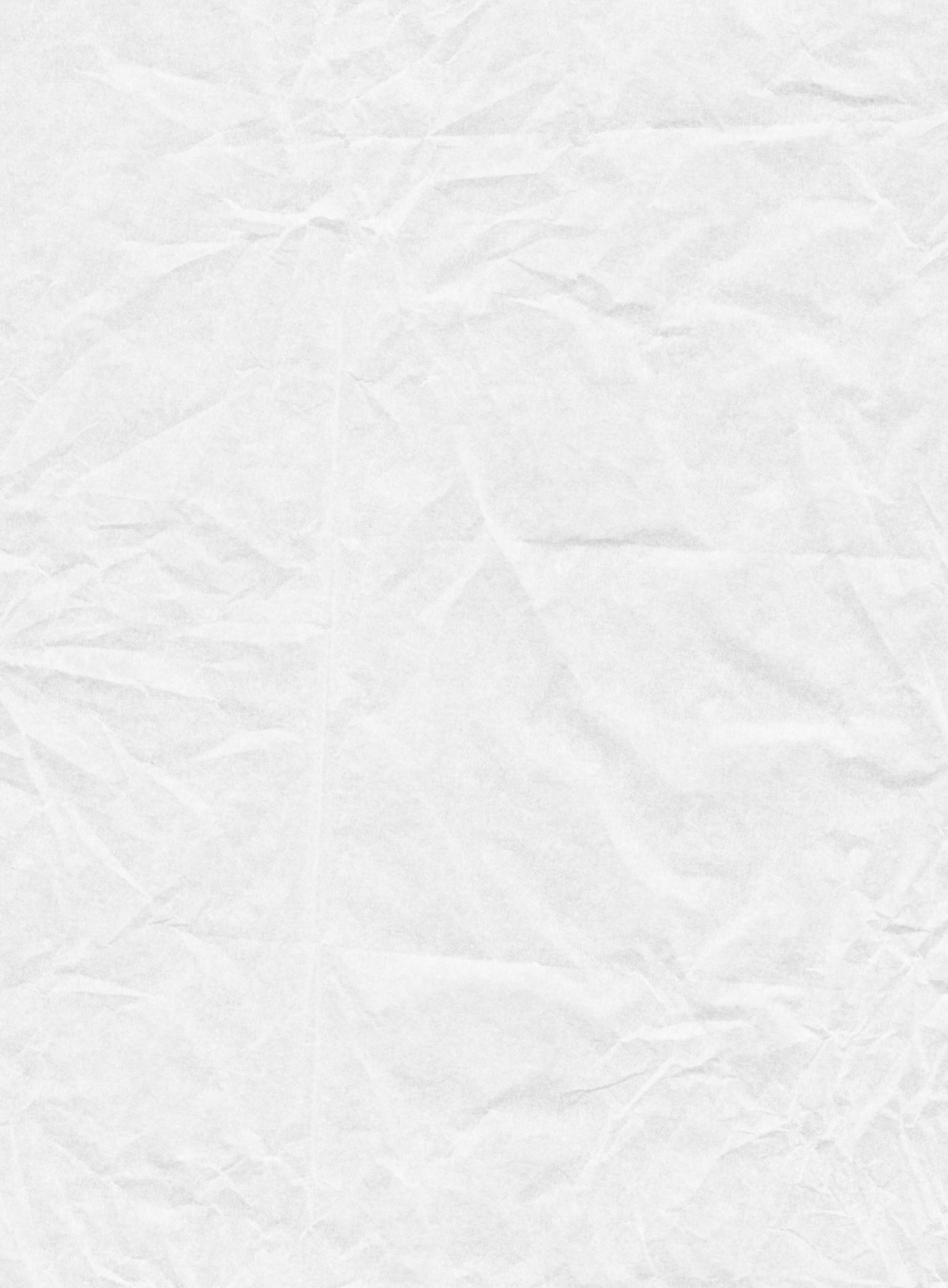 ERA AKUNTANSI
DAN OPERASIONAL
ERA AKUNTANSI & OPERASIONAL
Fokus aplikasi pada era ini adalah untuk aplikasi akuntansi seperti aplikasi sebagai alat pengitung seperti aplikasi penggajian, piutang dagang, Kas dan sebagainya
Komputer pertama kali selesai dibuat tahun 1946, yaitu ENIAC (Eletronic numerical integrator and computer)
Selanjutnya pada Era Operasional pertengahan 1960 sampai 1970, aplikasi sistem teknologi informasi tidak hanya untuk akuntansi, tetapi untuk aplikasi operasi lainnya, seperti pengendalian persediaan, dan penjadwalan produksi
Pada tahun 1964, IBM memperkenalkan IBM computer IBM S 360 yang artinya system 360 dengan maksud computer ini dapat melayani semua aplikasi sepanjang 360 derajat
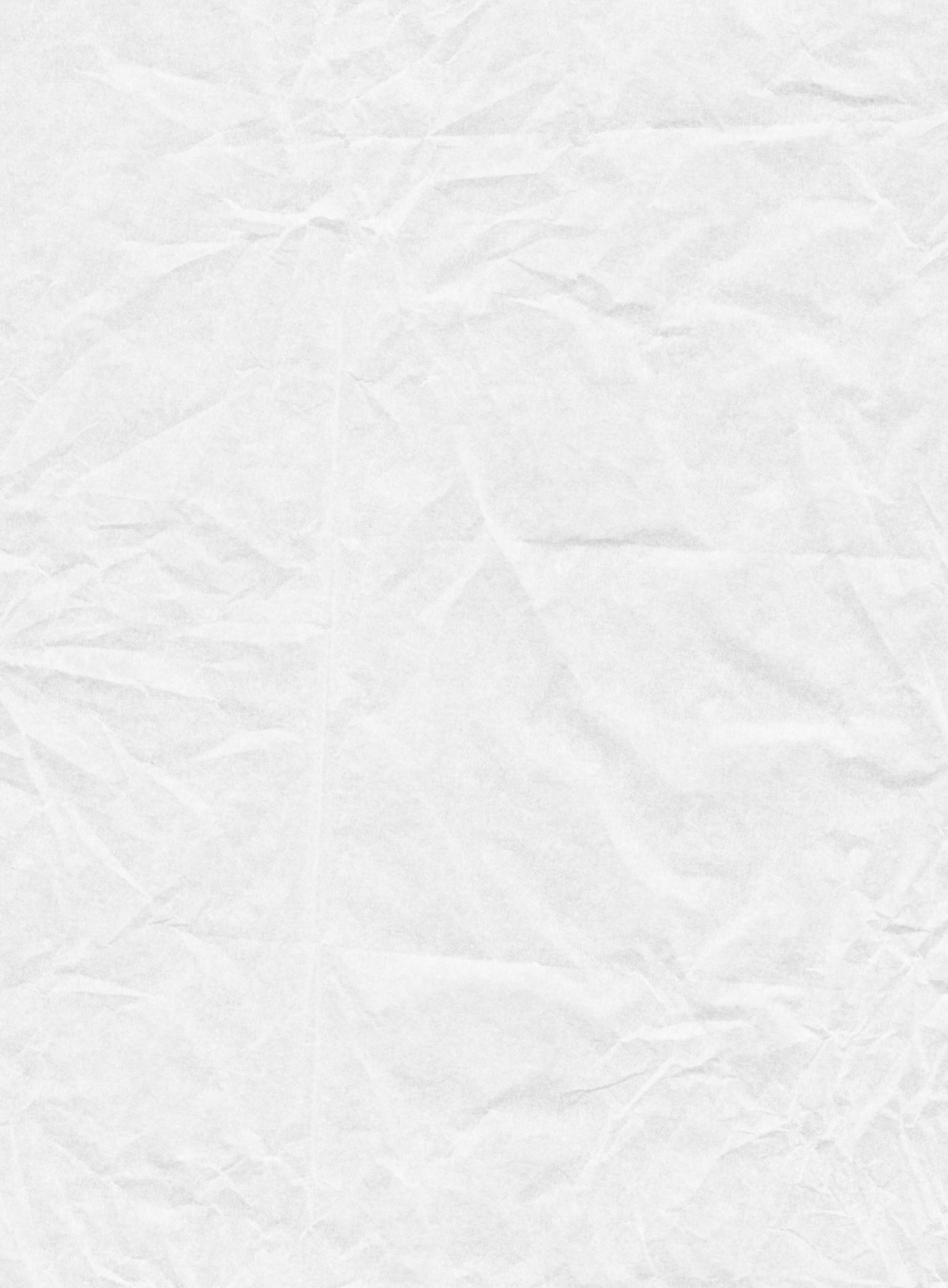 ERA
INFORMASI
ERA INFORMASI
A
Era informasi merupakan periode yang melibatkan banyak informasi dalam pengambilan keputusan, baik oleh individu, perusahaan, maupun instansi pemerintah.
B
Selain sistem informasi manajemen, ada juga sistem informasi fungsional yang terdiri dari sistem infromasi akuntansi (SIA), sistem informasi produksi (SIPRO), sistem informasi pemasaran (SIPEM), sistem informasi keuangan (SIKEU), dan sebagainya.
Peranan sistem informasi manajemen dalam sebuah perusahaan sangat penting sebagai penunjang kinerja perusahaan karena membutuhkan data yang cepat, akurat dan inovatif dalam kinerja serta untuk menunjang operasional sebuah perusahaan
C
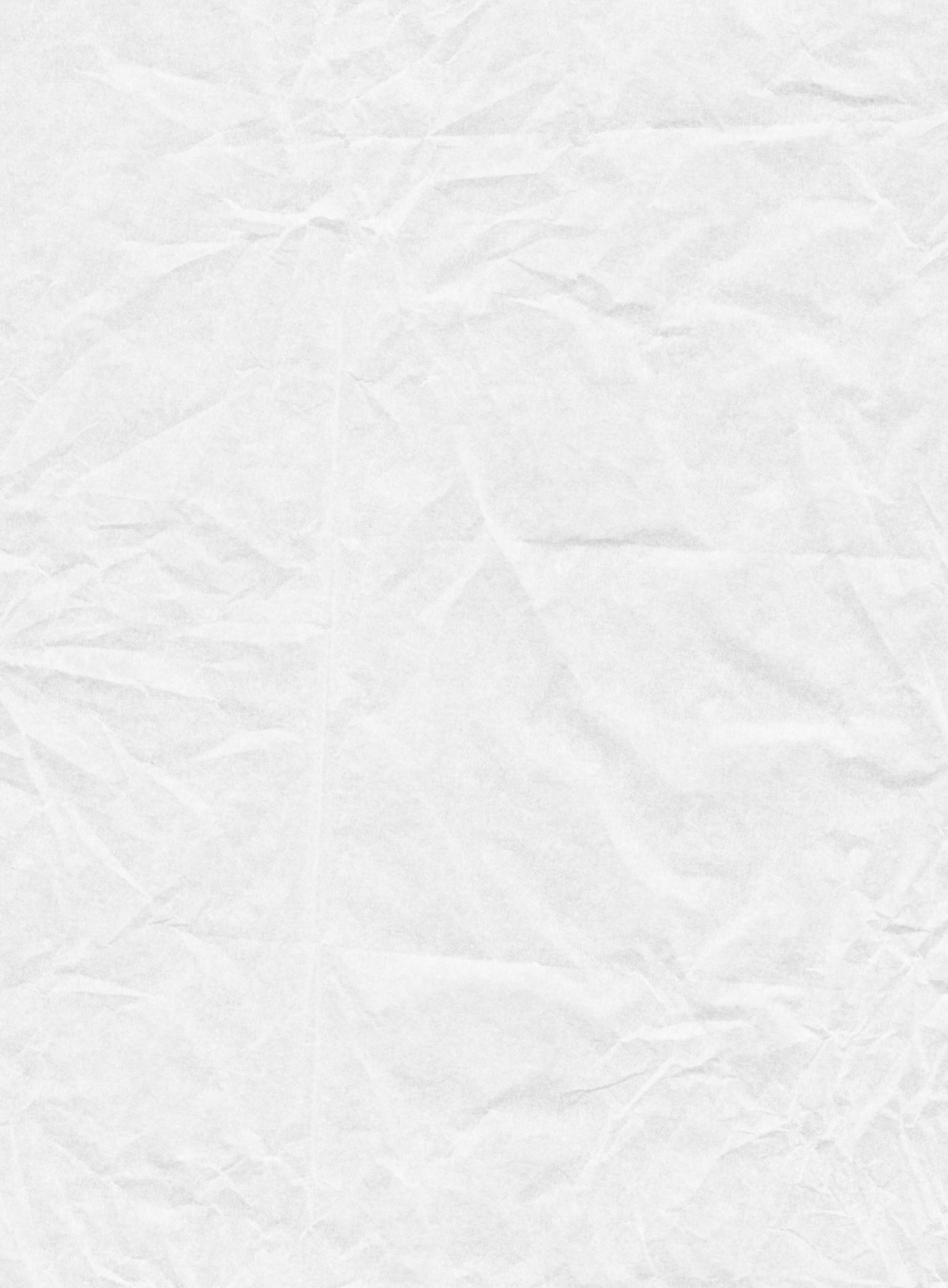 ERA JEJARING
DAN GLOBAL
ERA JEJARING 
& GLOBAL
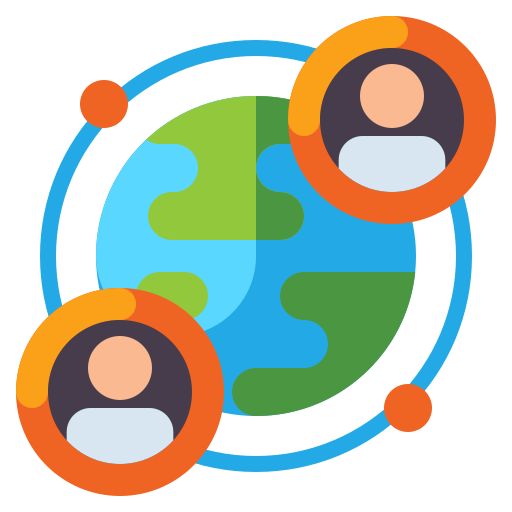 Era jejaring dimulai pada tahun 1980 dengan area local yang banyak digunakan oleh berbagai organisasi
Aplikasi lain yang dikenal tahun 1980-an adalah kelompok sistem pakar atau expert system (ES)
Bersamaan dengan perkembangan DSS dan ES, awal tahun 1980 juga diwarnai dengan perkembangan sistem otomatisasi kantor (SOK) atau office automation systems (OAS)
Pada pertengahan tahun 1990-an juga mulai digunakan Geographic Information System (GIS)
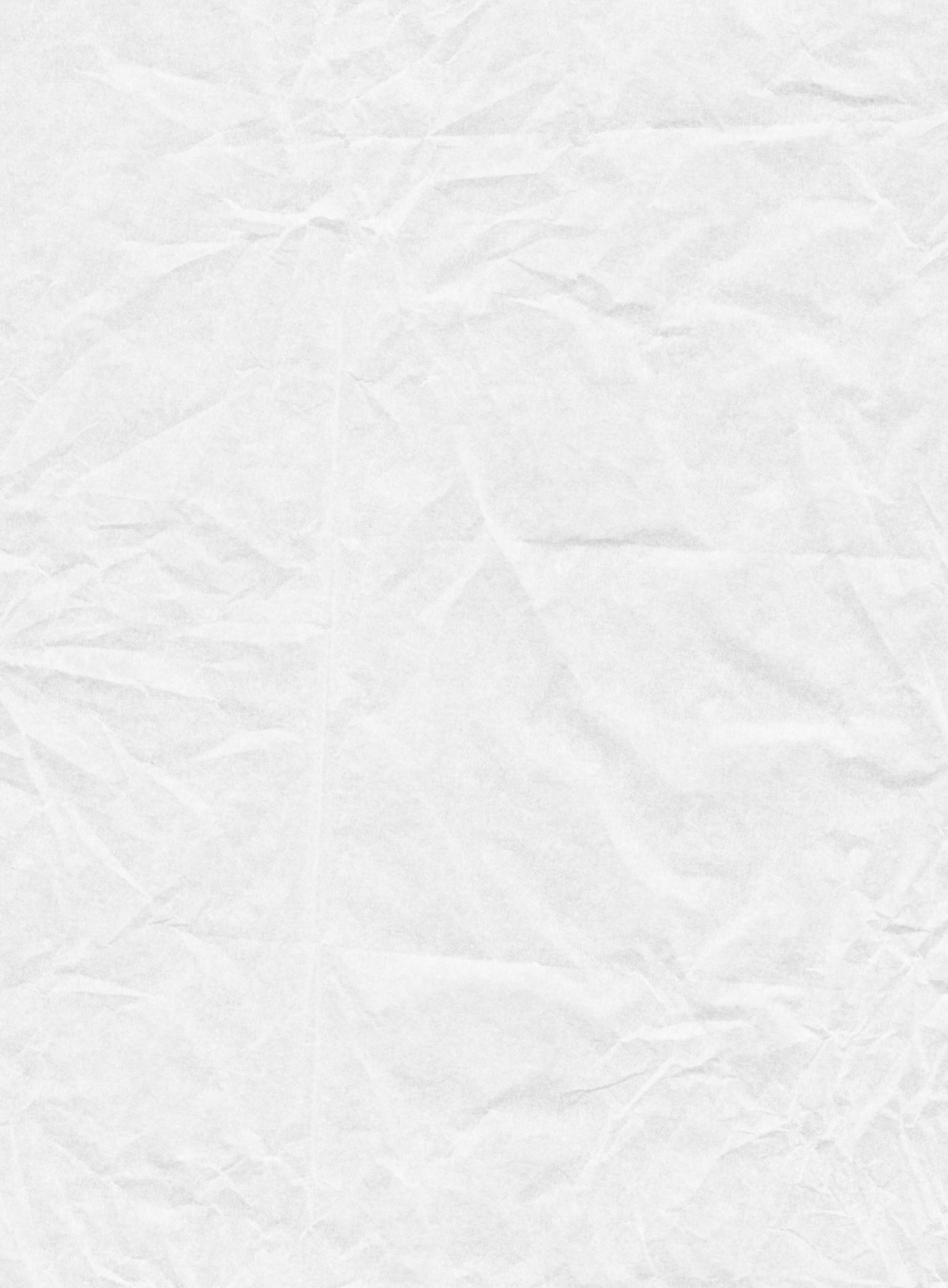 JENIS
SISTEM INFORMASI
Transaction Processing System (TPS)
Transaction Processing System adalah aplikasi sistem informasi yang mengambil atau mengumpulkan dan mengolah data tentang transaksi suatu proses bisnis.
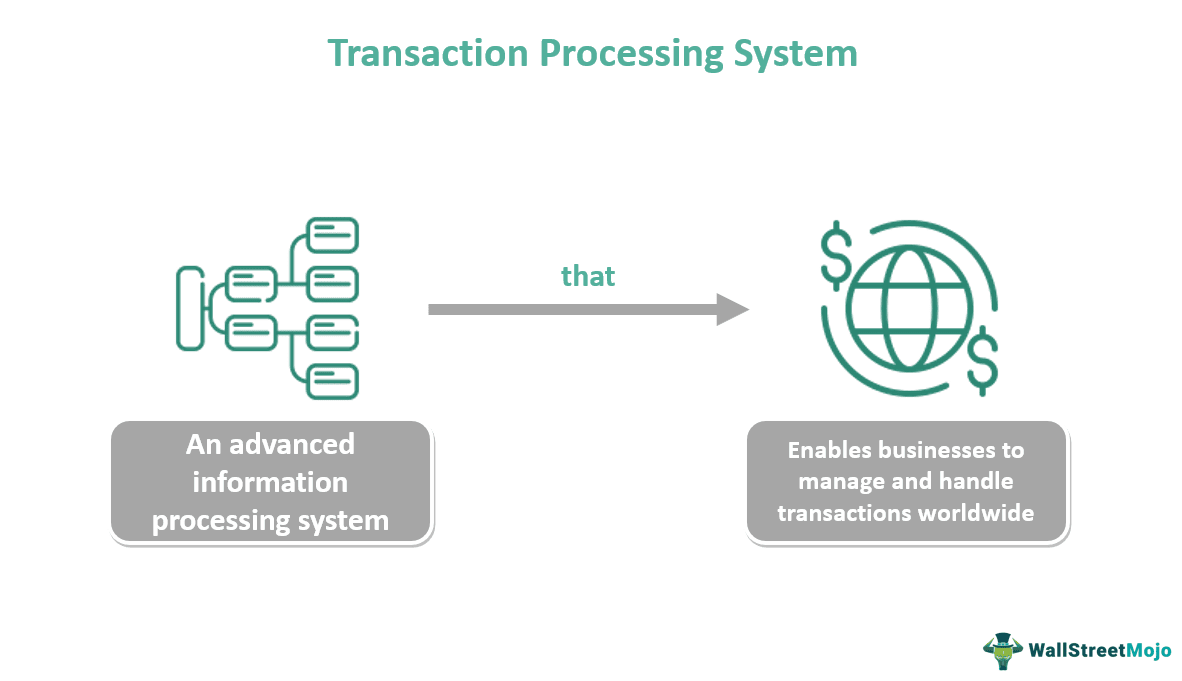 Management Information 
System (MIS)
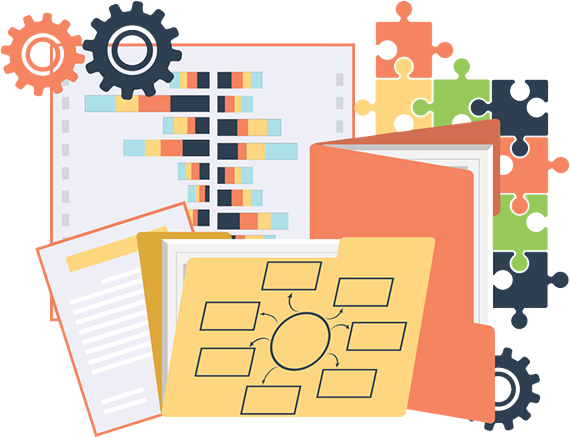 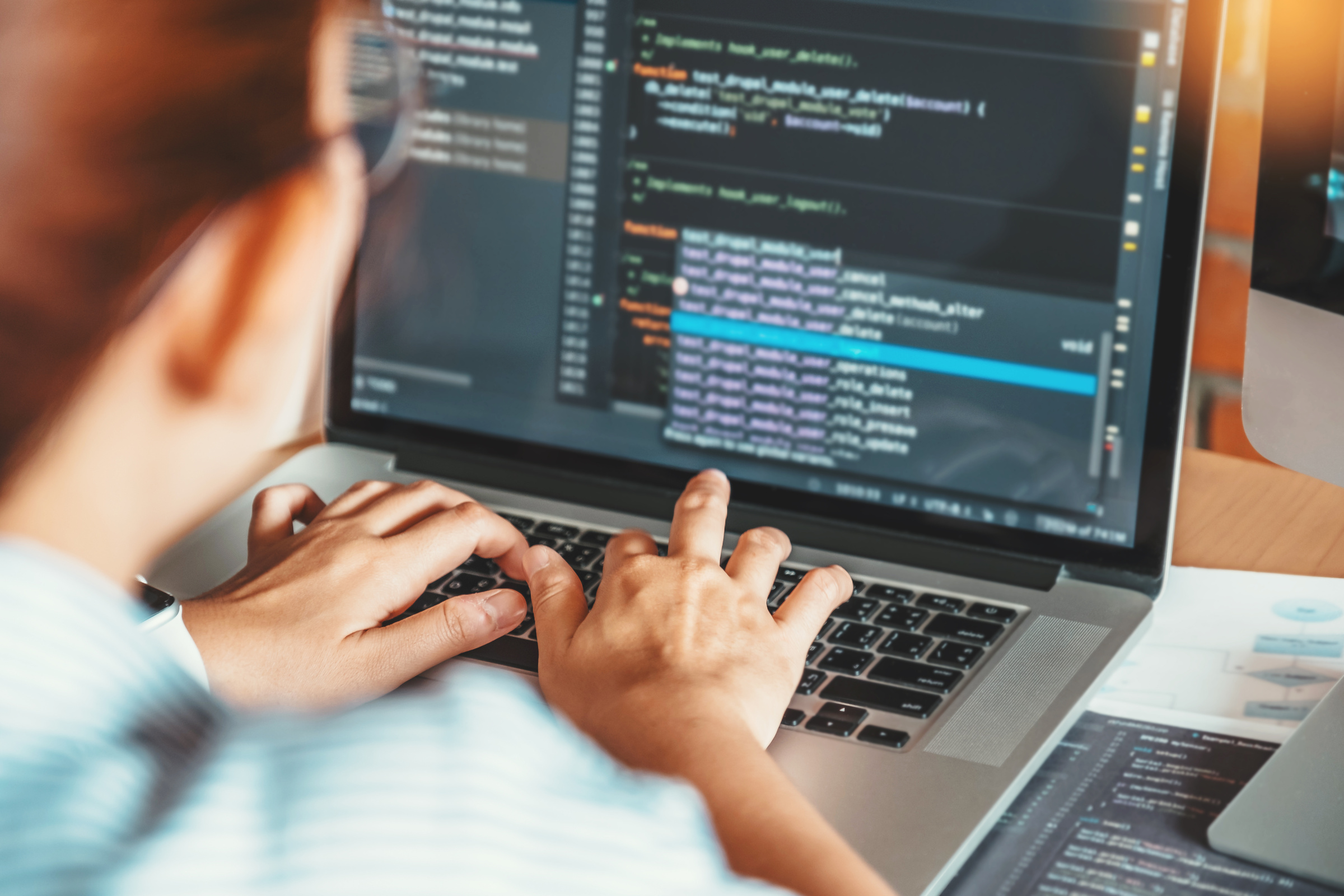 Decision Support System (DSS)
A
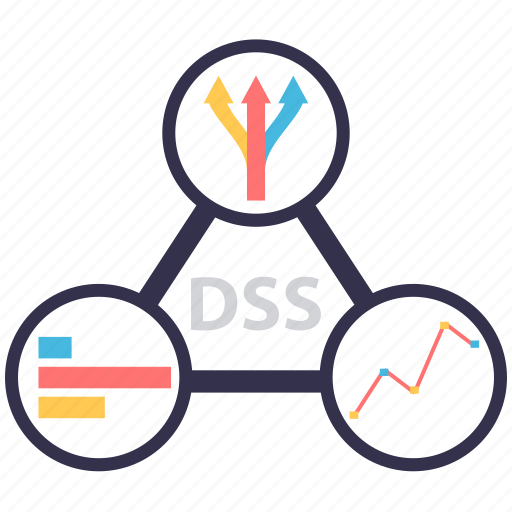 Decision Support System adalah salah satu aplikasi Sistem Informasi yang menyediakan informasi yang mendukung pengambilan keputusan kepada penggunanya
B
DSS fokus pada penyediaan informasi yang berguna untuk mendukung pengambilan keputusan.
Expert System
Expert system adalah suatu sistem informasi pengambilan keputusan yang mengambil dan meniru pengetahuan serta   keahlian   dari   seorang expert problem solving atau decision maker dan kemudian berpikir dan bereaksi sesuai dengan seorang expert tadi
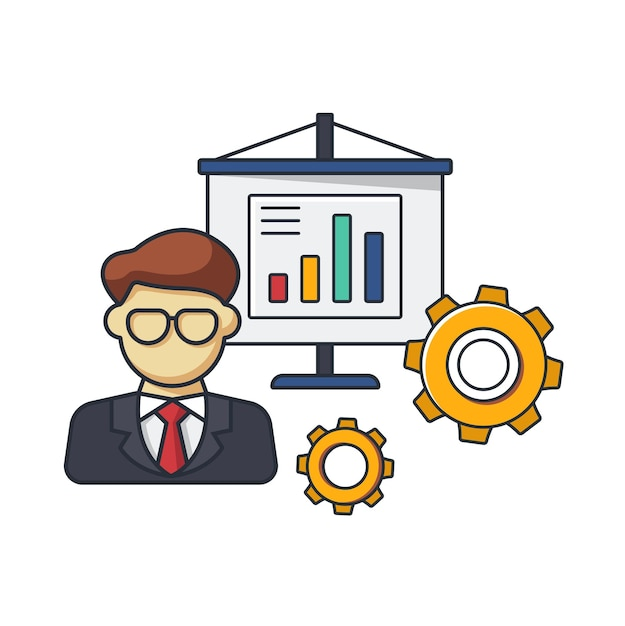 Expert system meniru logika dan pemikiran dari seorang ahli dalam bidang mereka masing-masing
Office Automation and Work Group System
Office Automation (OA) System mendukung pekerjaan pada suatu perusahaan secara luas, biasanya digunakan untuk meningkatkan aliran pekerjaan dan komunikasi antar sesama pekerja, baik di lokasi yang sama maupun berbeda
Personal information system dirancang untuk memenuhi kebutuhan dari single user
Work group information systems dirancang untuk memenuhi  kebutuhan  dari  sebuah  kelompok  kerja dan meningkatkan produktivitas dari suatu kelompok kerja
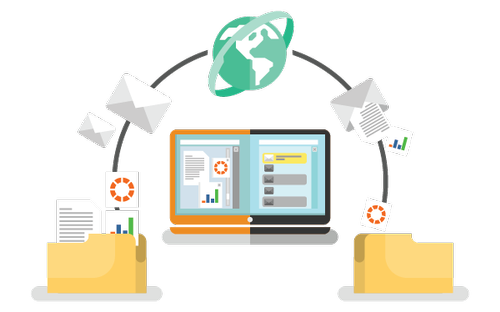 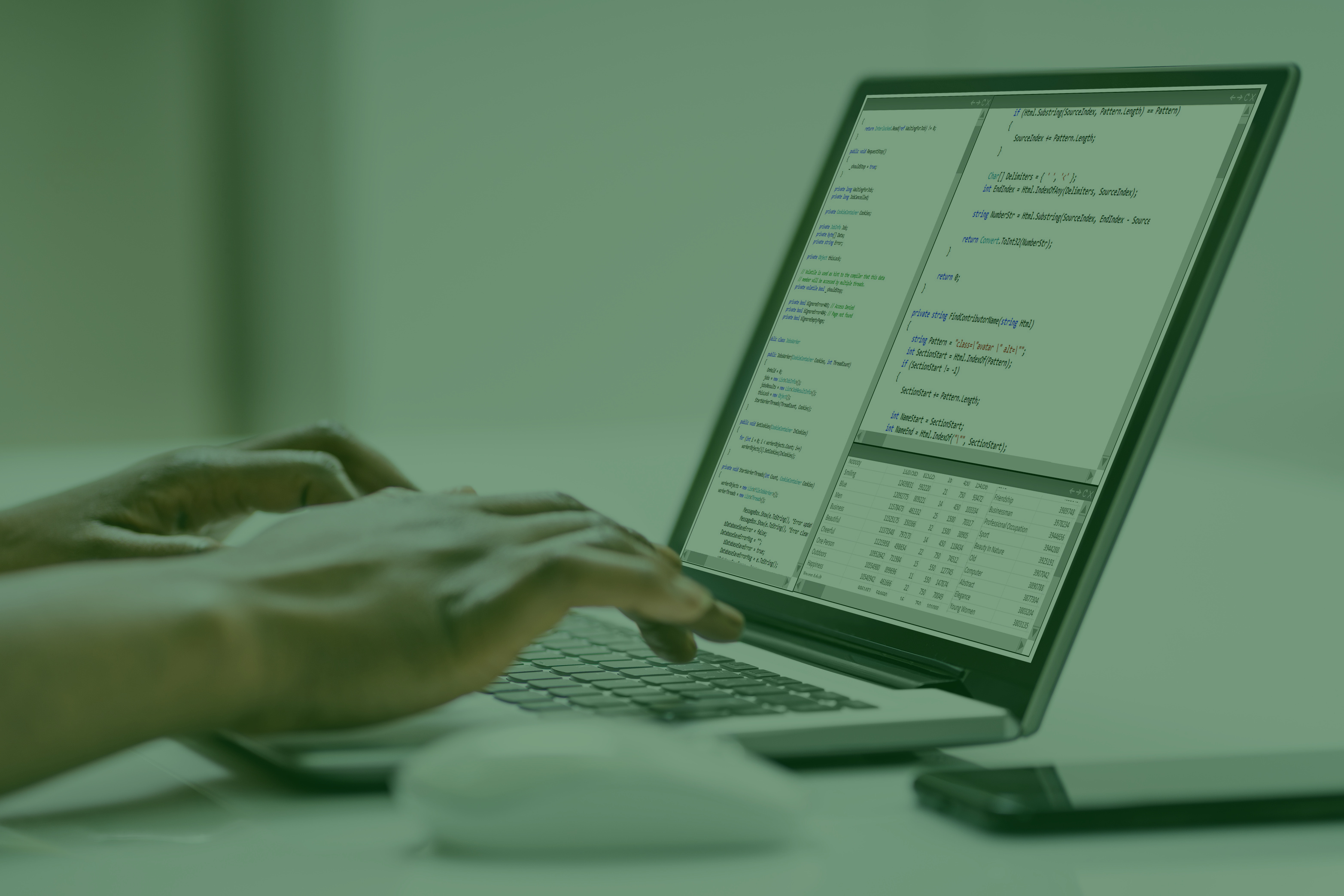 TERIMA 
KASIH